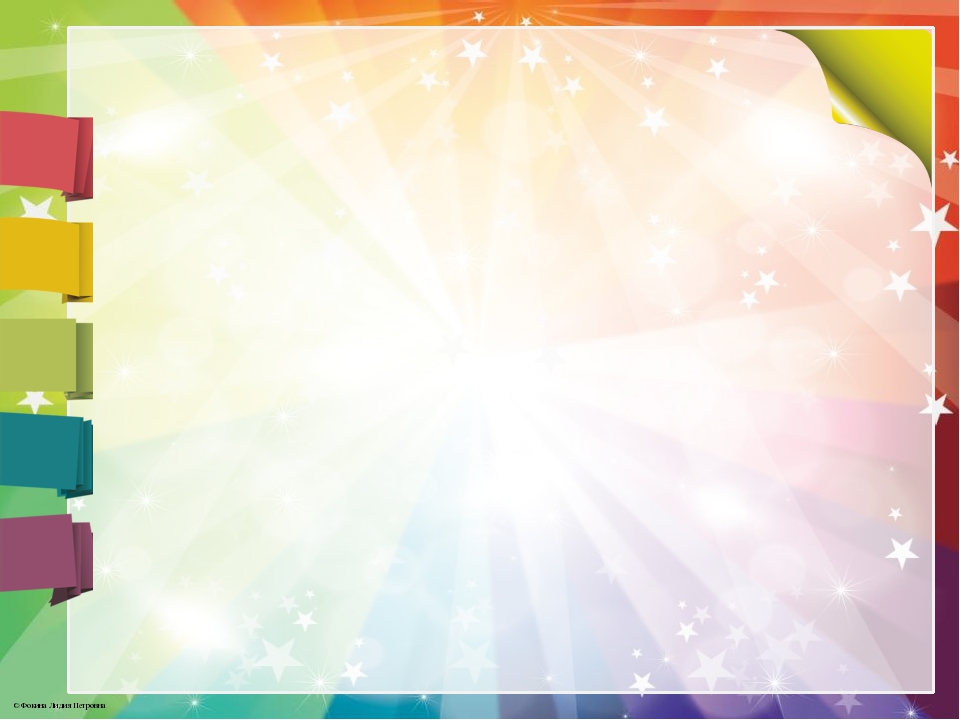 «Банк       методических                          пособий»
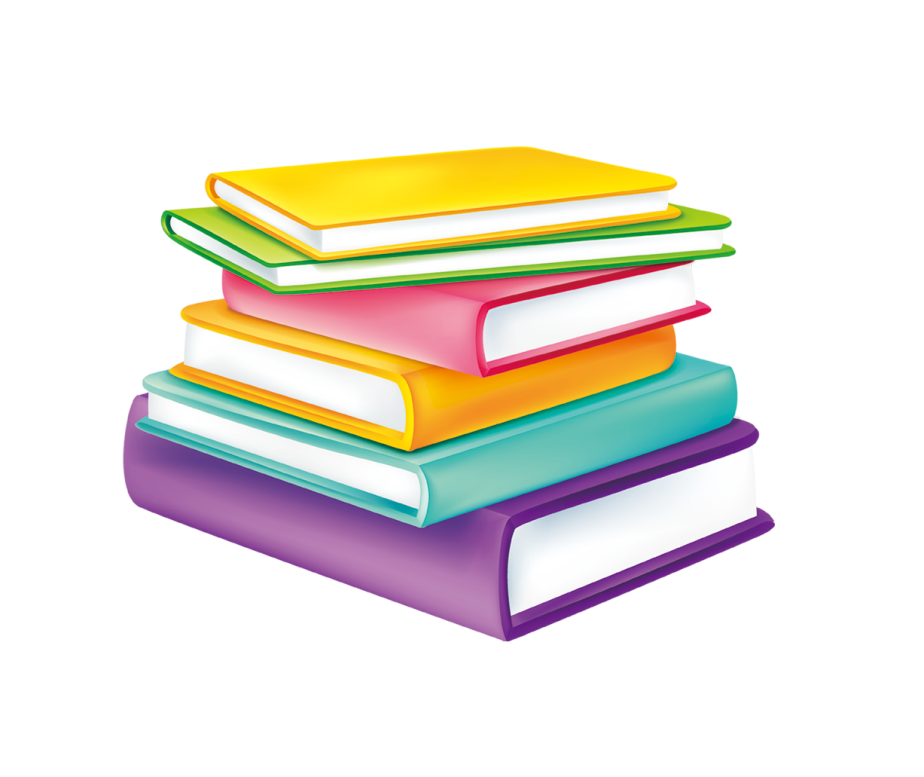 Руководитель проекта: старший воспитатель Шумаева И.В. МБДОУ – д/с №7 «Солнышко» Топкинского муниципального округа
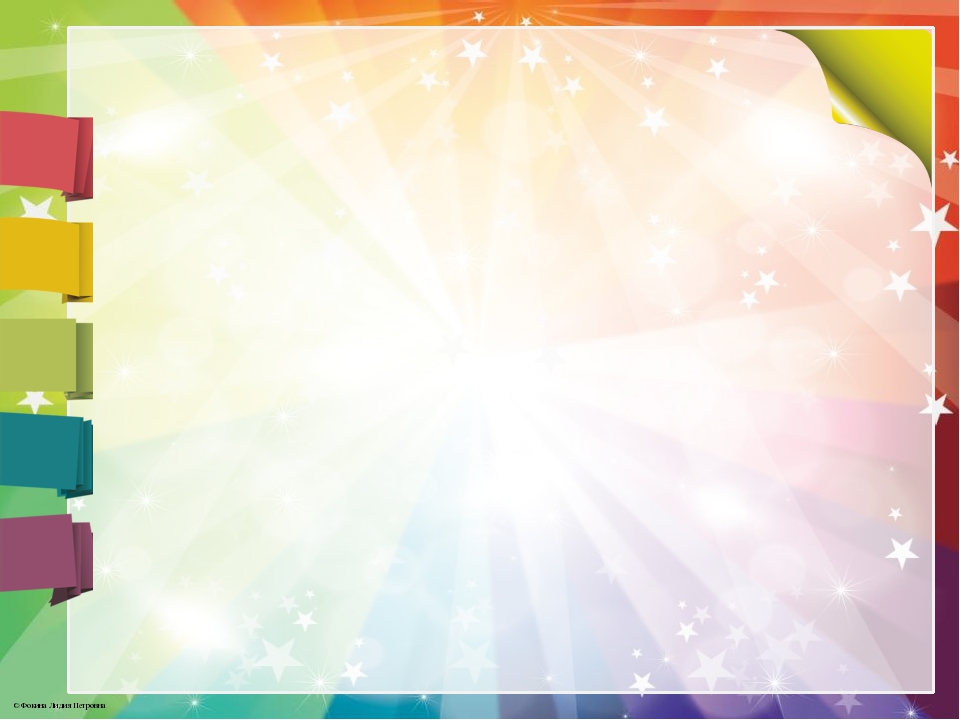 Паспорт проекта
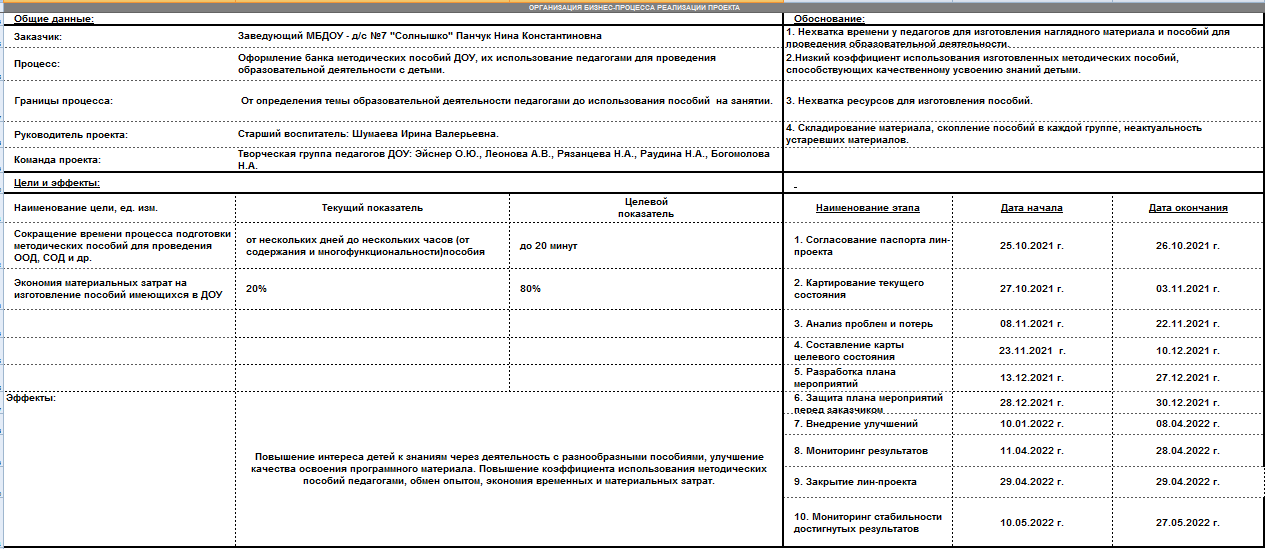 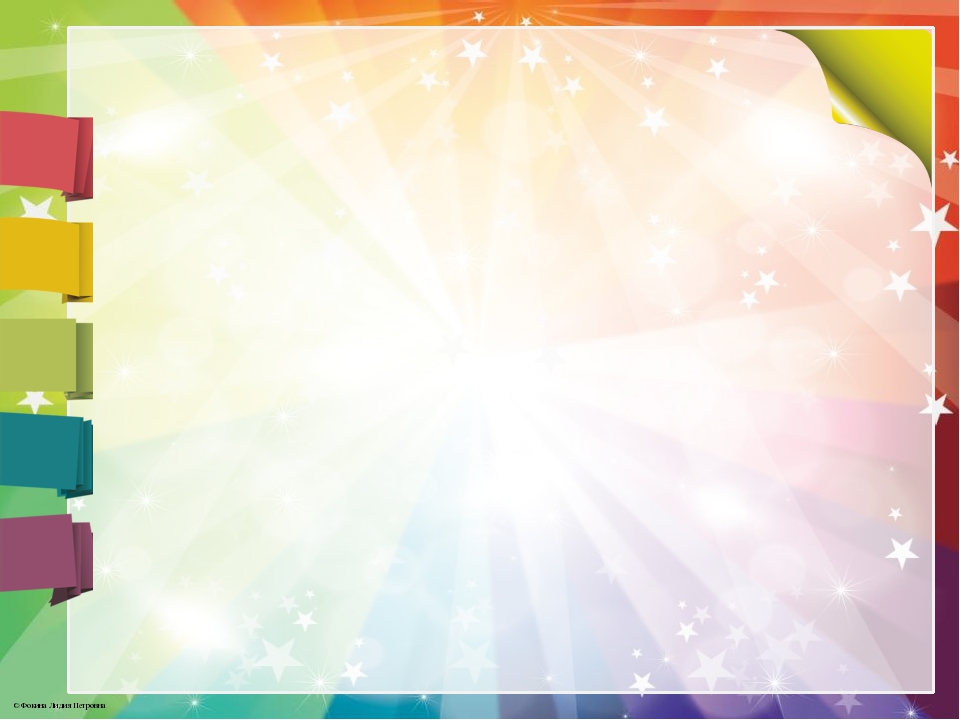 Обоснование выбора
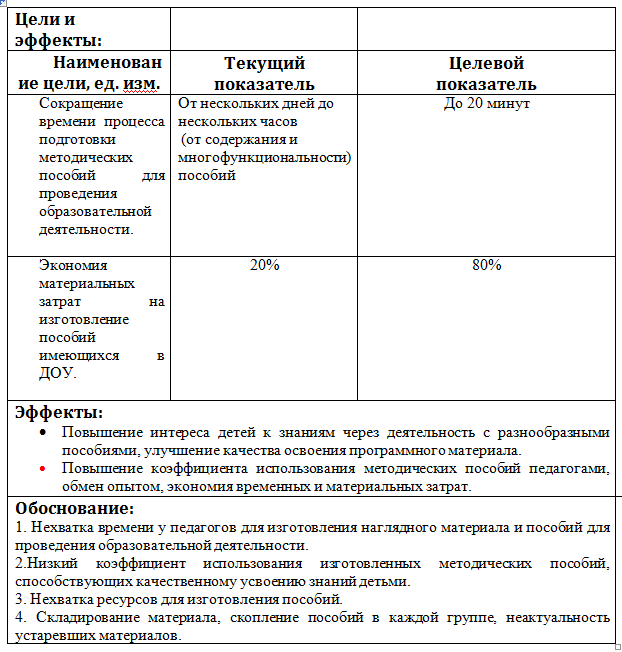 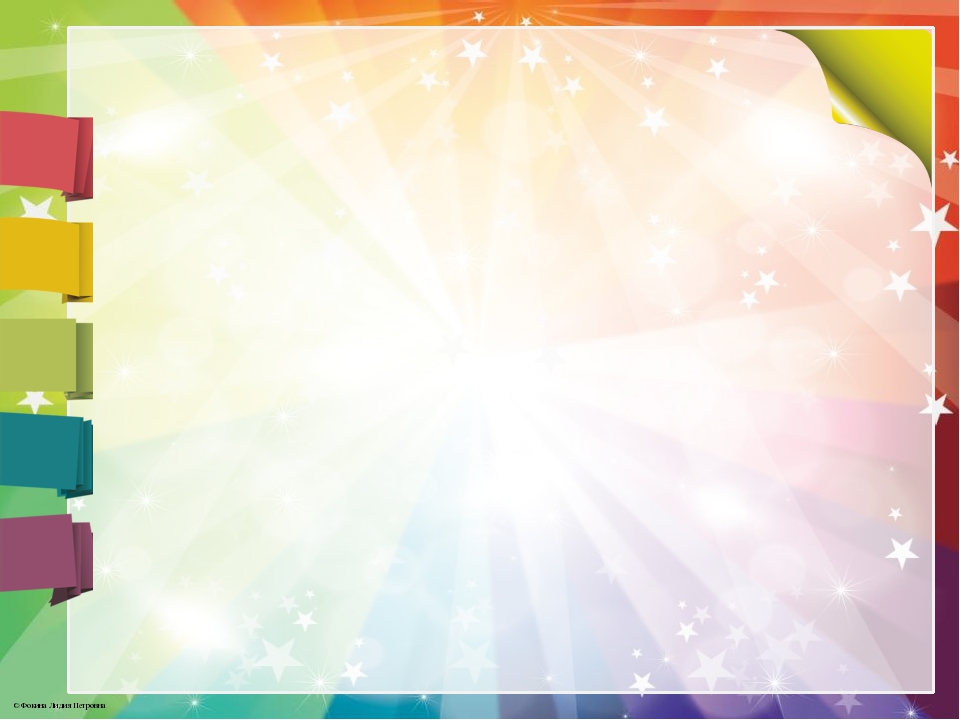 Команда проекта
Творческая группа педагогов ДОУ:
 
           Старший воспитатель Шумаева И.В. – руководитель проекта        
         Музыкальный руководитель  Эйснер О.Ю.          

   Воспитатель Леонова А.В.     

Воспитатель   Рязанцева Н.А. 

Воспитатель Раудина Н.А.

Воспитатель  Богомолова Н.А.
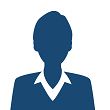 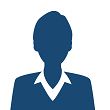 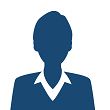 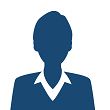 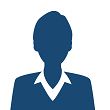 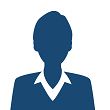 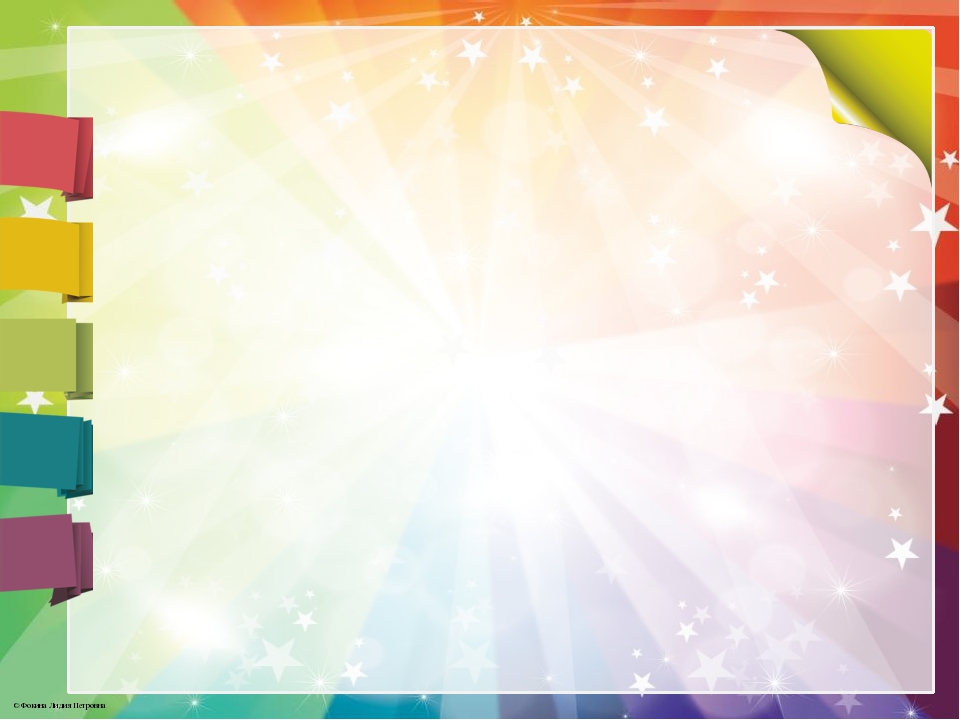 Шаги работы над проектом
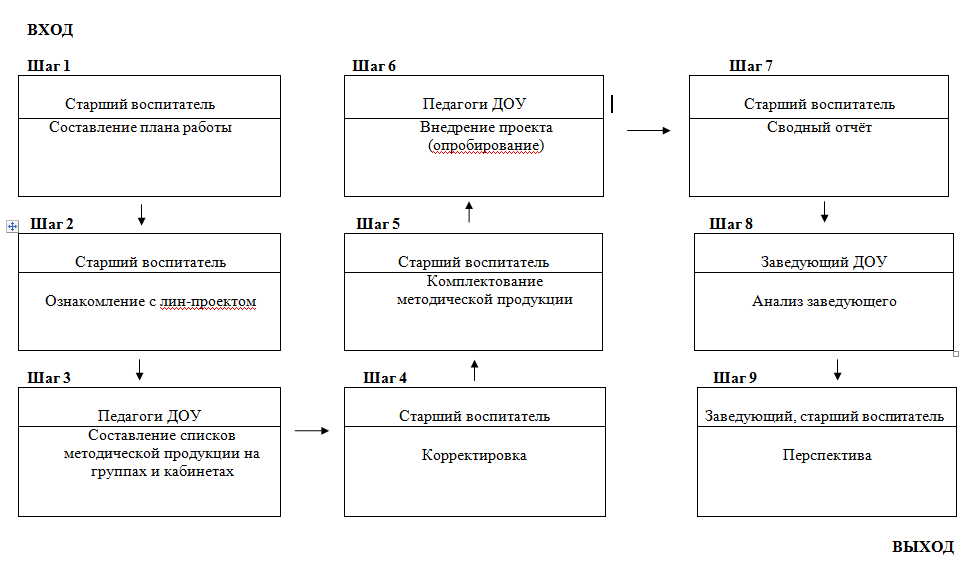 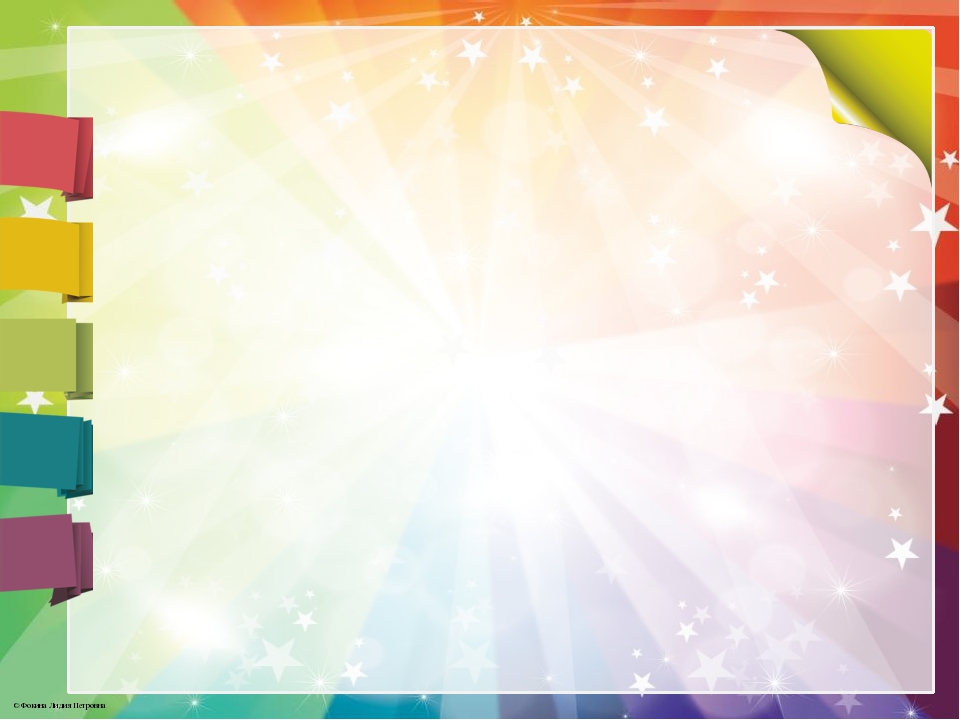 Карта первоначального
 состояния процесса
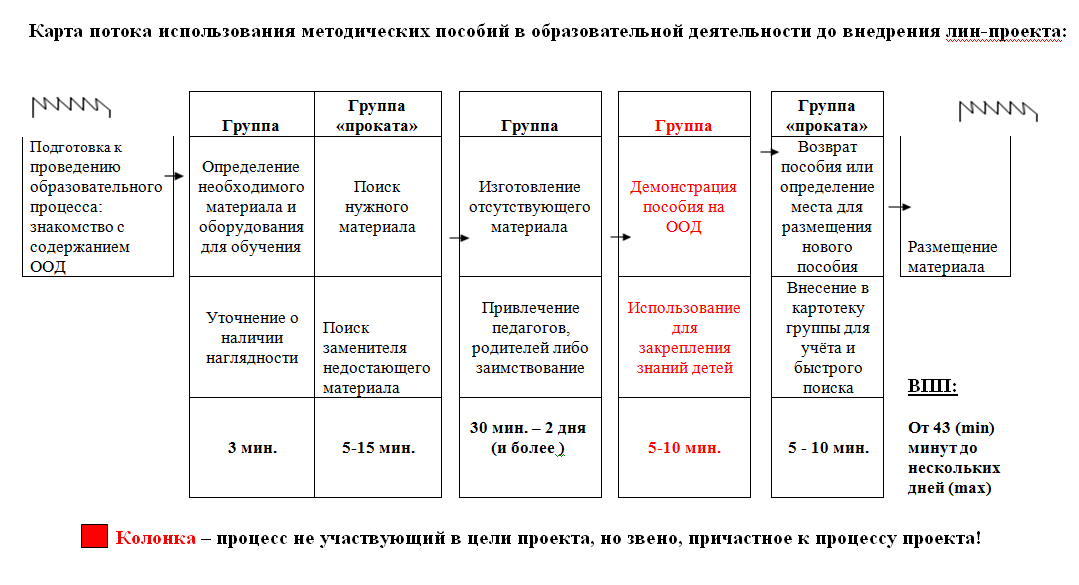 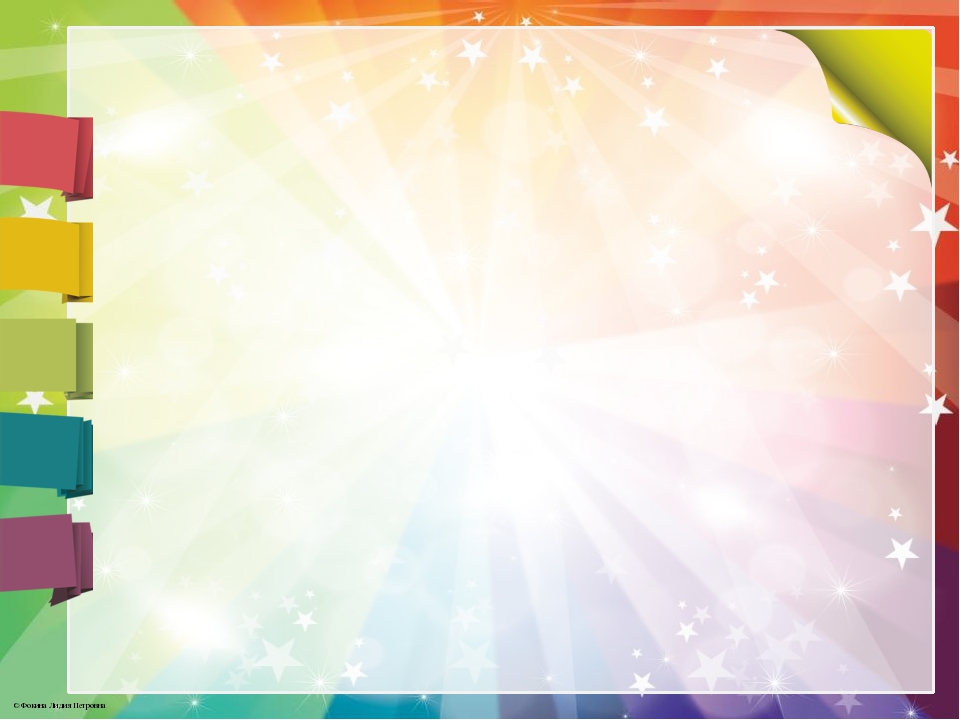 Карта текущего состояния процесса
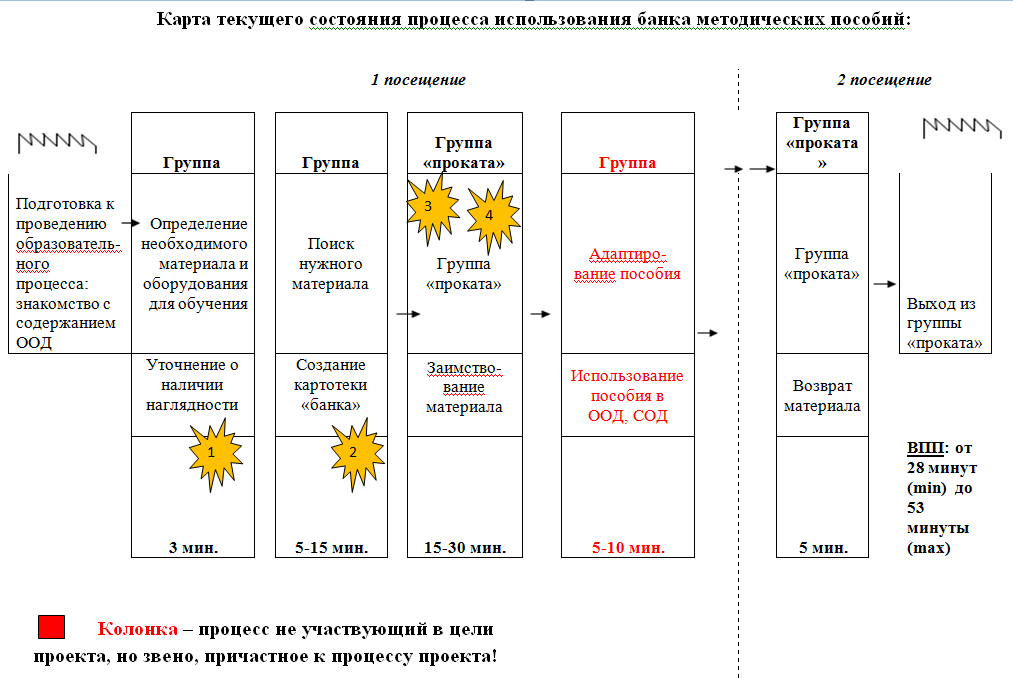 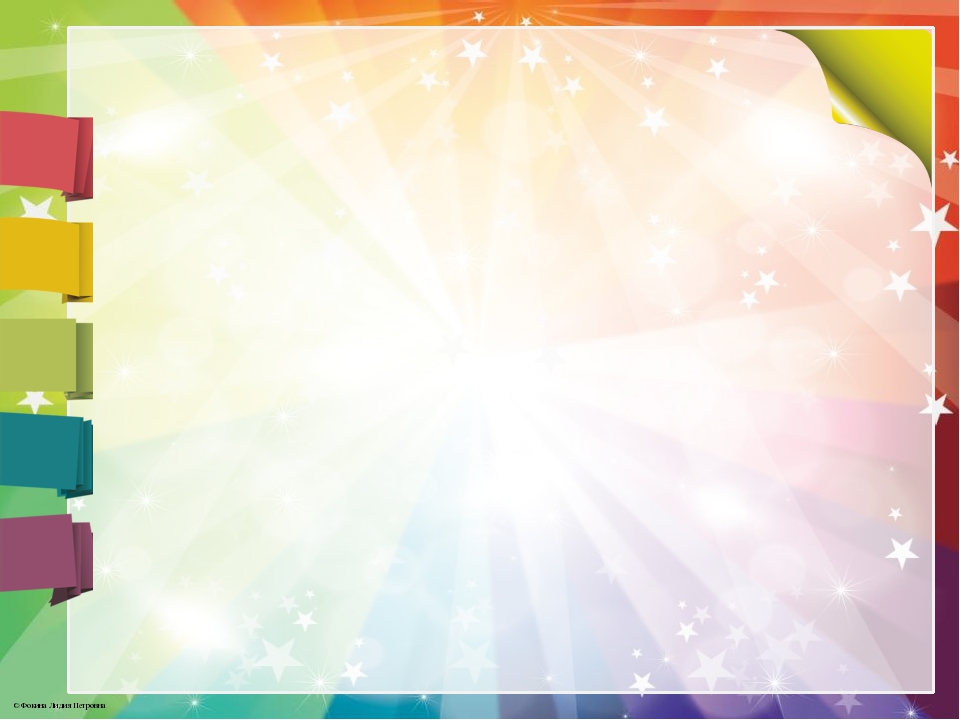 Пирамида проблем
Проблемы уровня учреждения:

Неготовность педагогов к «прокату» пособий: недопонимание своих задач, действий в реализации лин-проекта.
Длительный процесс подготовки информации: правильное разделение пособий и материалов по целевым блокам использования.
Разностилевое оформление текстовой информации, присвоение кодов и маркировка пособий – длительное время.
Отработка системы: заблаговременная подготовка к образовательной деятельности, отбор нужного материала, неточность описания в картотеке.
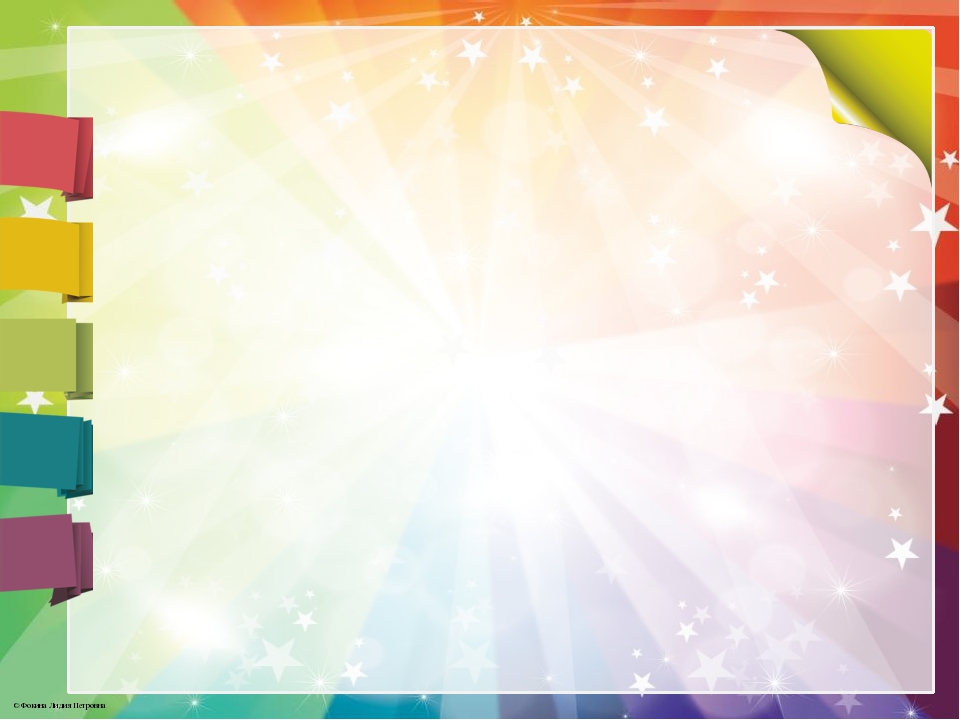 Таблица мероприятий по устранению причин выявленных проблем
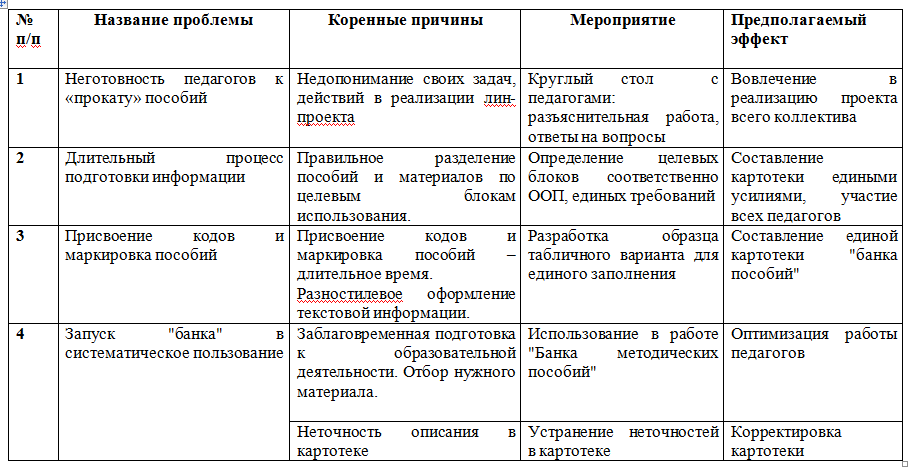 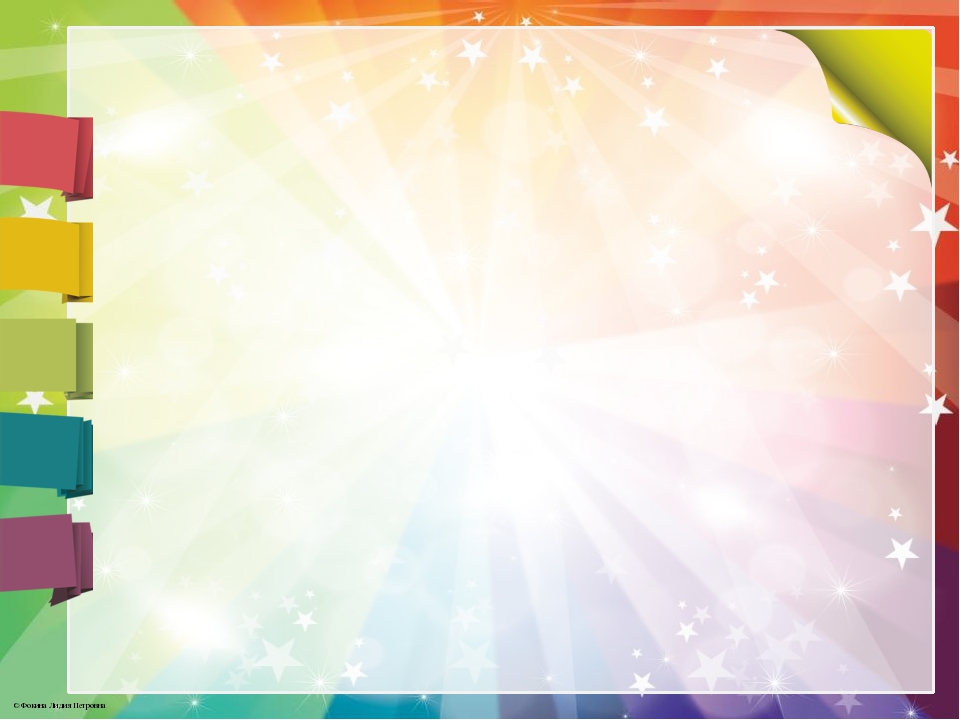 Карта целевого состояния процесса
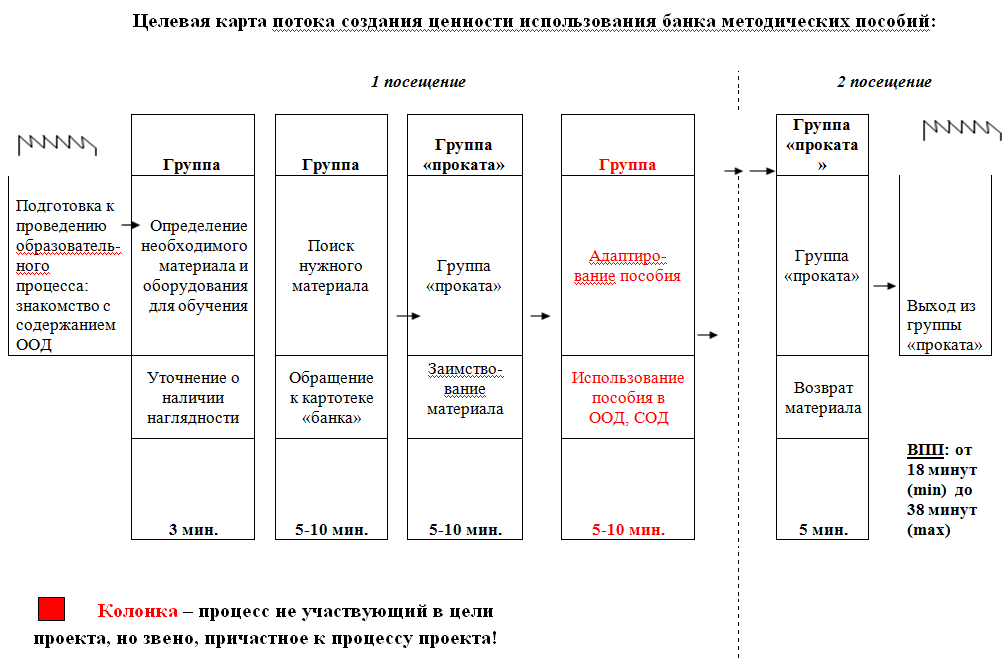 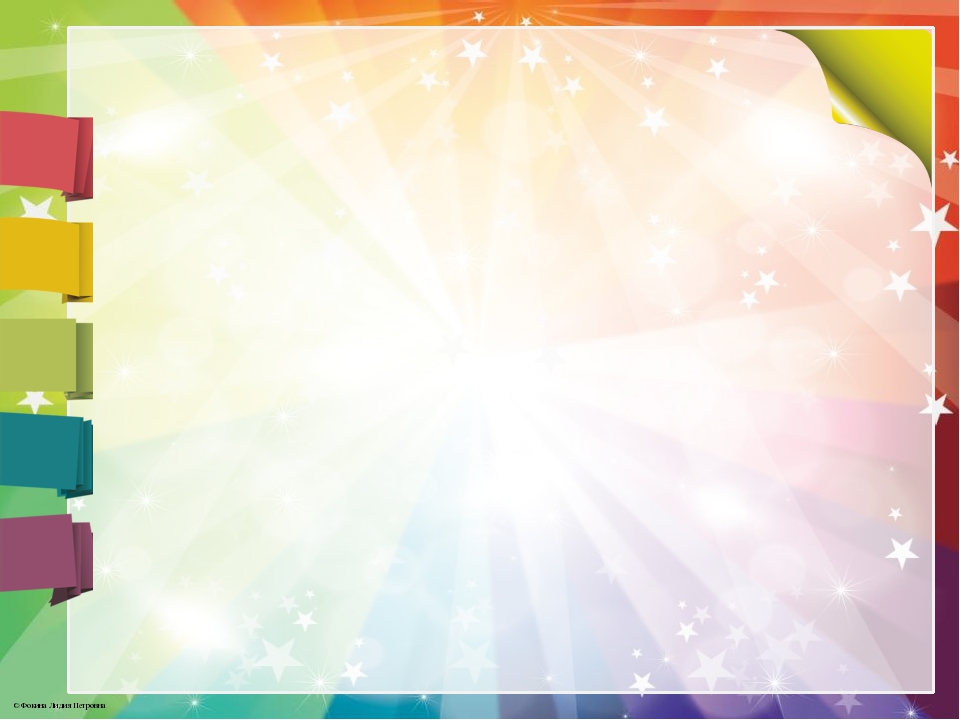 Достигнутые результаты
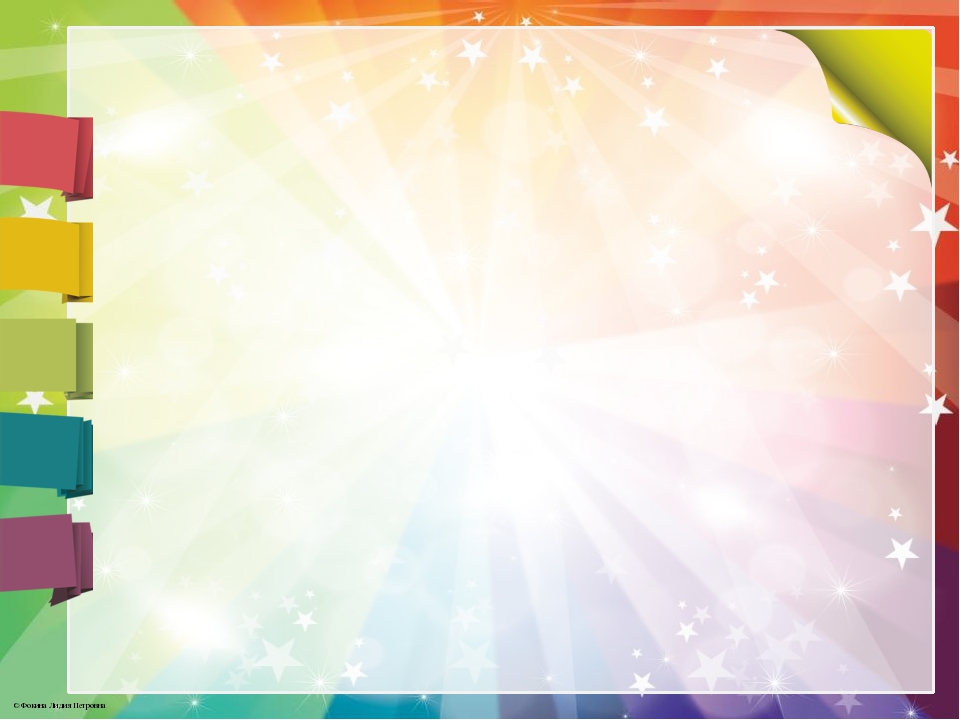 До внедрения
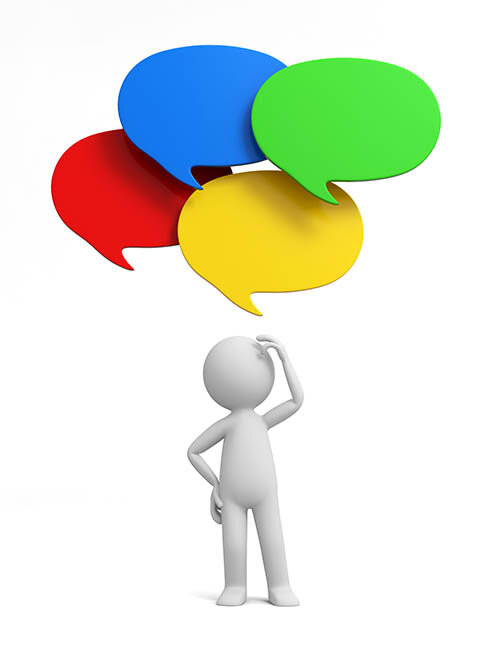 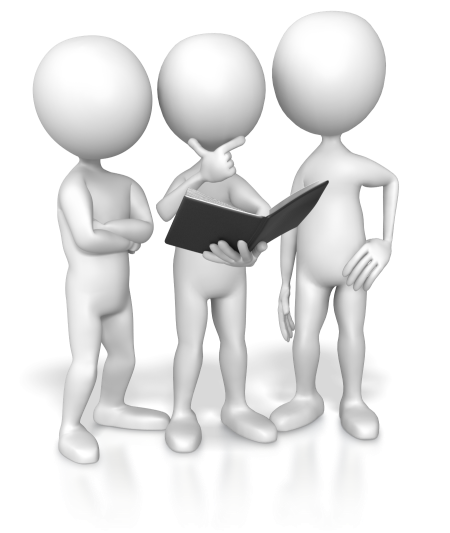 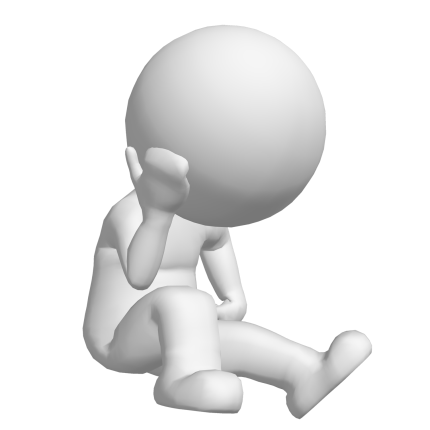 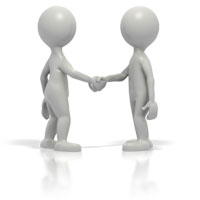 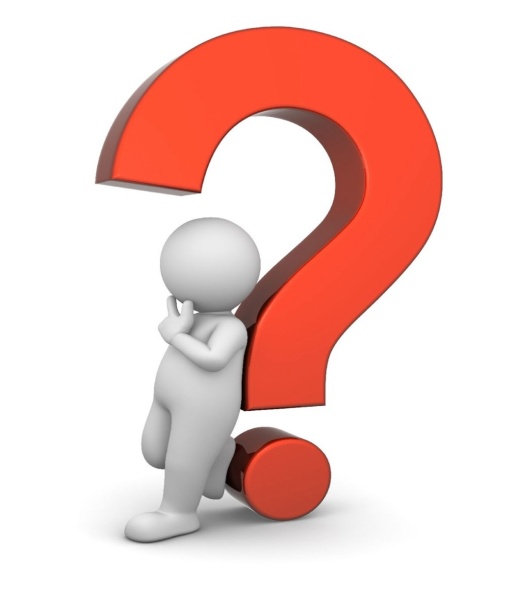 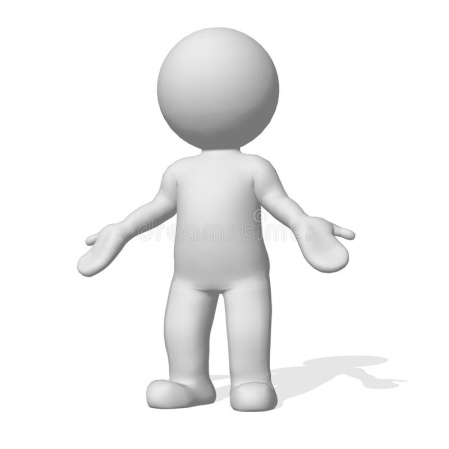 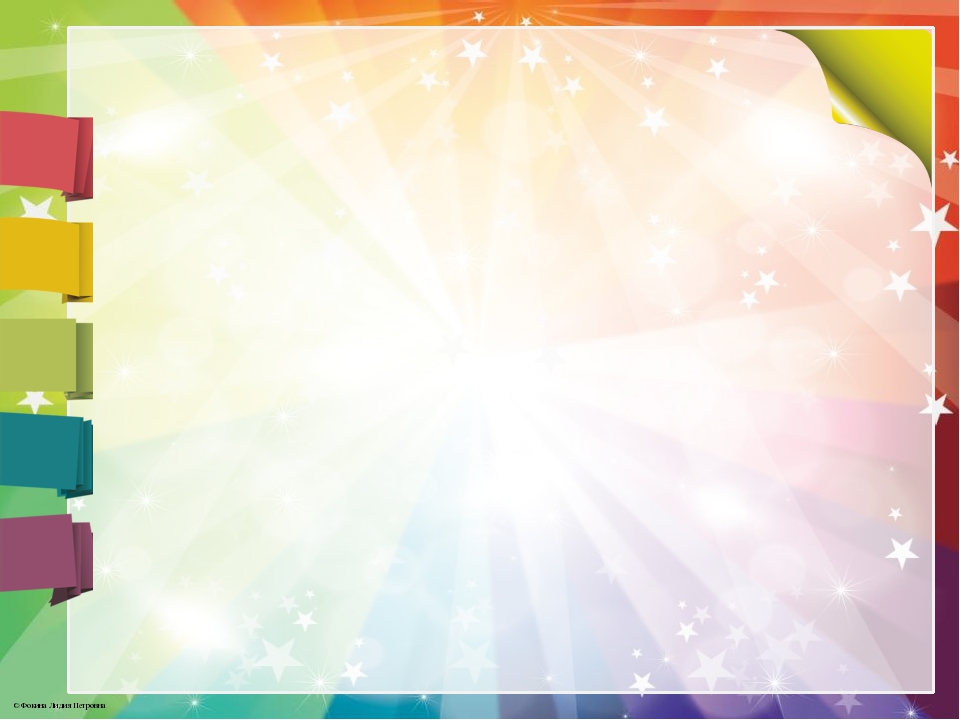 После внедрения
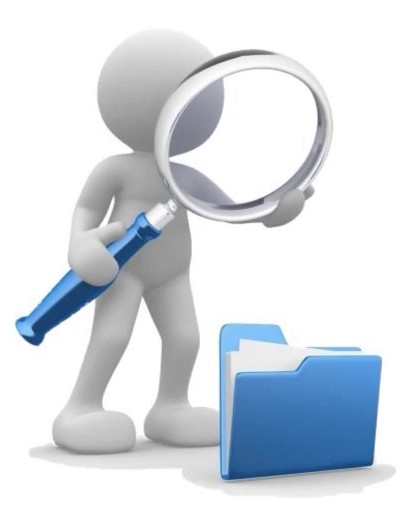 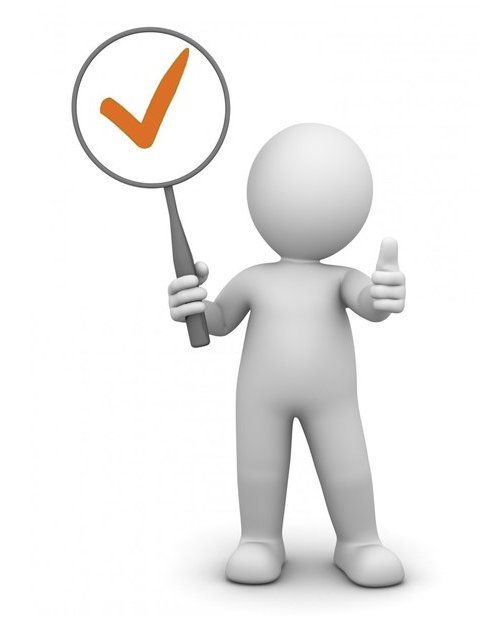 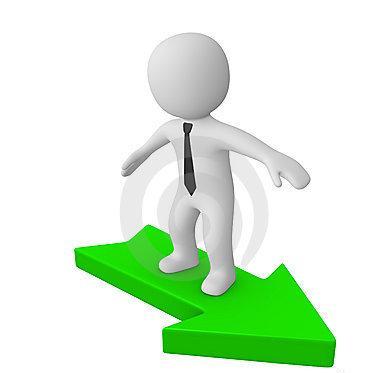 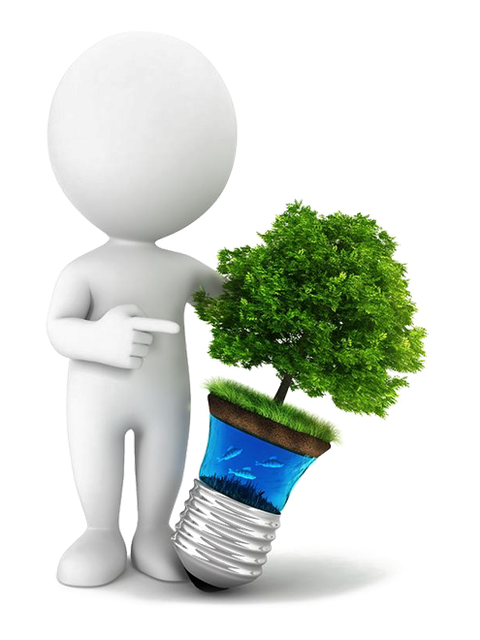 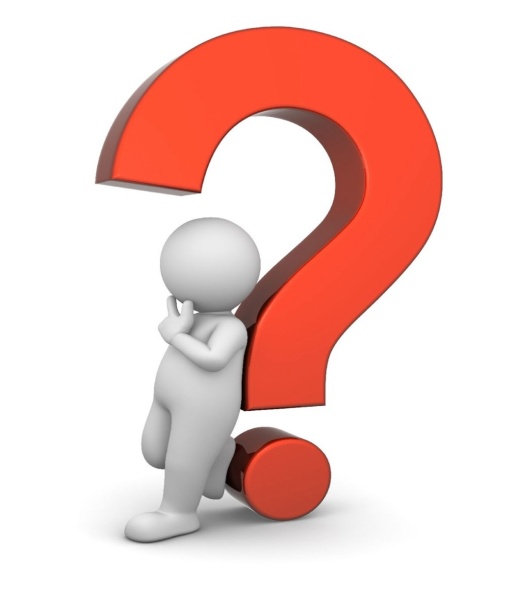 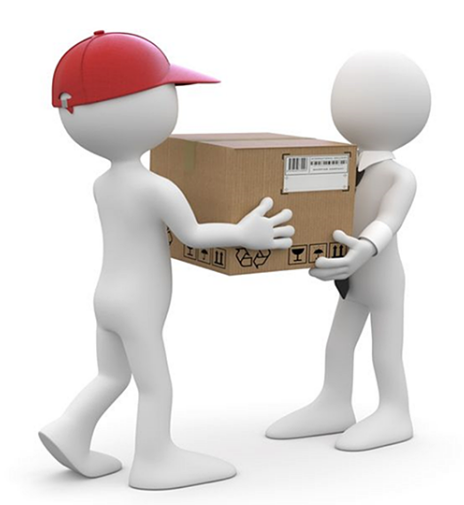 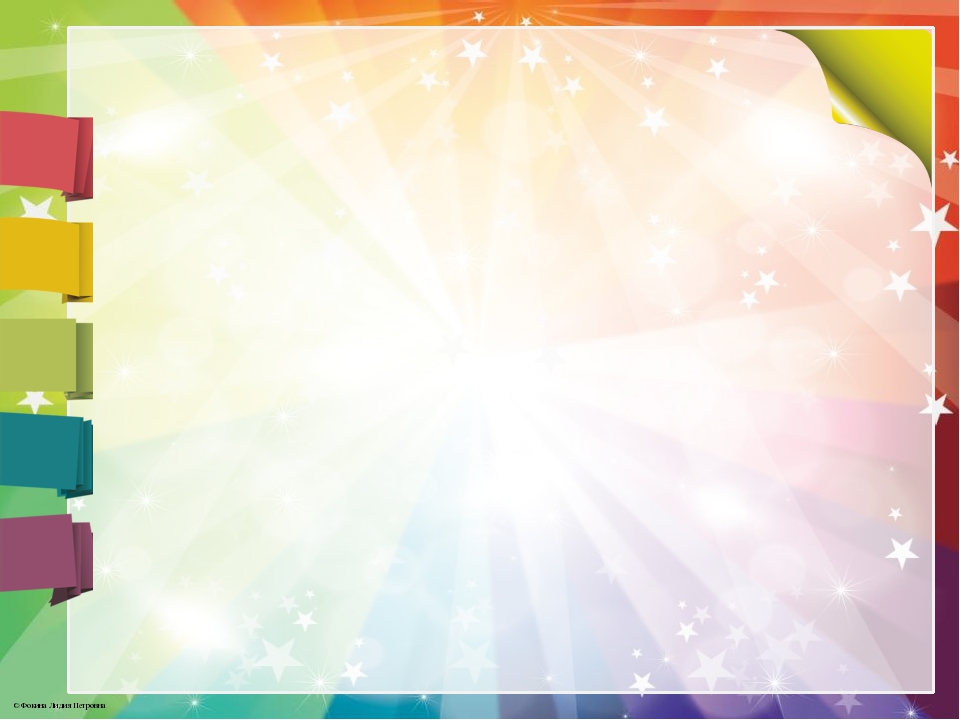 Спасибо за внимание!
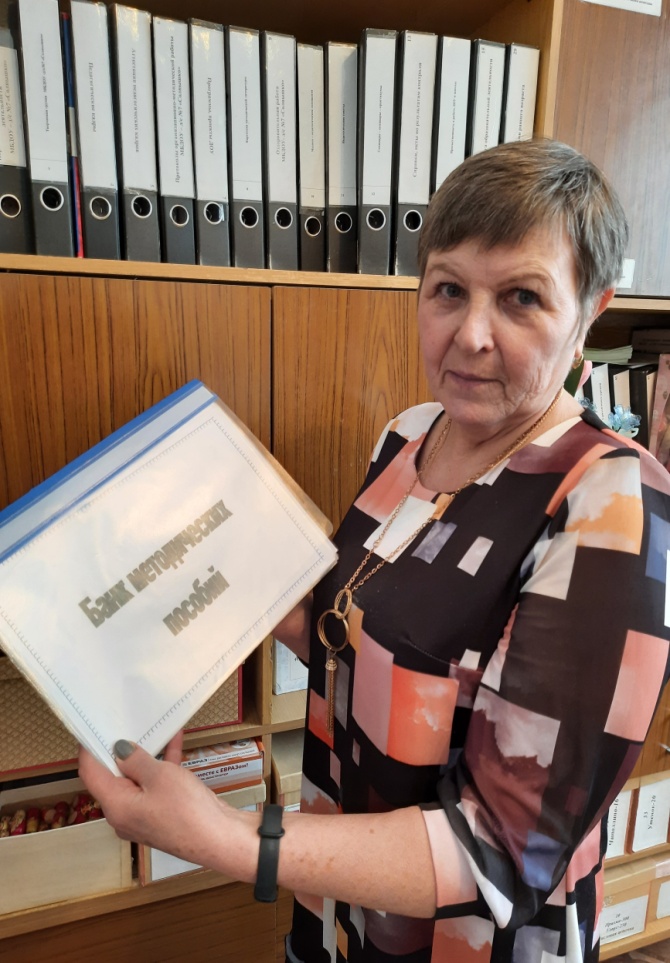 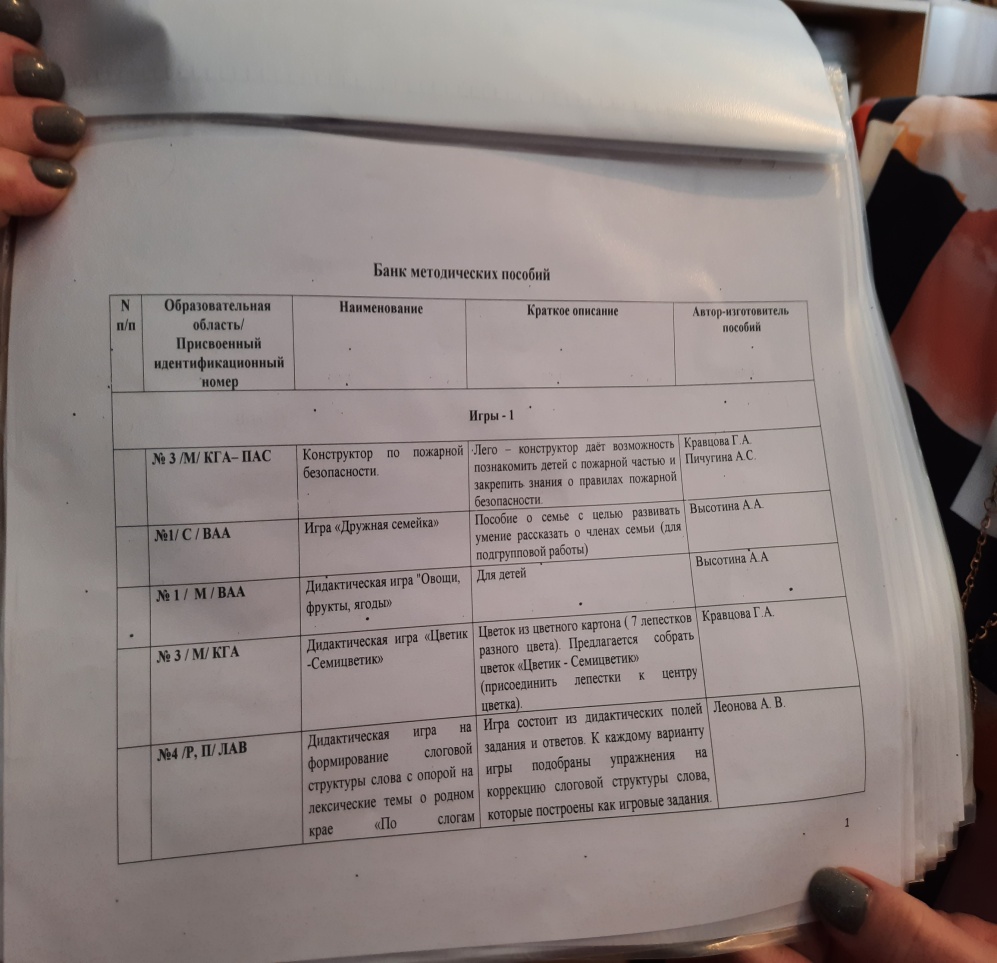